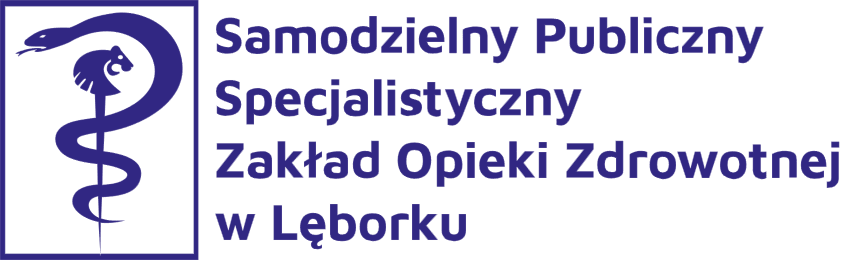 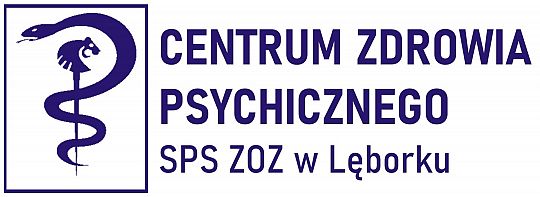 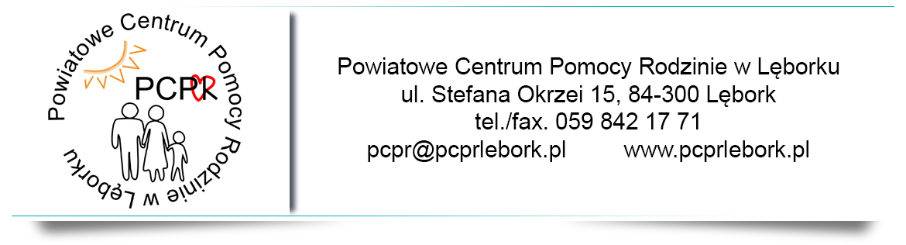 PRZEWODNIK 
INFORMUJĄCY O LOKALNIE DOSTĘPNYCH FORMACH OPIEKI ZDROWOTNEJ, POMOCY SPOŁECZNEJ I AKTYWIZACJI ZAWODOWEJ DLA OSÓB Z ZABURZENIAMI PSYCHICZNYMI W POWIECIE LĘBORSKIM.
Zdrowie psychiczne ma znaczenie.
Zgodnie z Rozporządzeniem Rady Ministrów z dnia 30 października 2023 roku w sprawie Narodowego Programu Ochrony Zdrowia Psychicznego na lata 2023 – 2030 (Dz. U. z 2023 r. poz. 2480) jednym z zadań samorządów powiatowych jest przygotowanie i udostępnienie mieszkańcom oraz samorządowi województwa aktualizowanego corocznie przewodnika informującego o lokalnie dostępnych formach opieki zdrowotnej, pomocy społecznej i aktywizacji zawodowej dla osób z zaburzeniami psychicznymi (w wersji papierowej i elektronicznej).
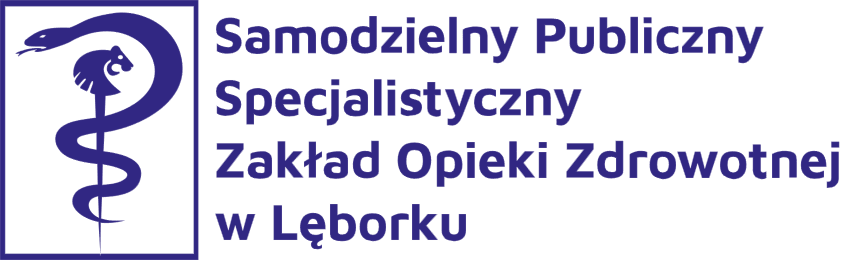 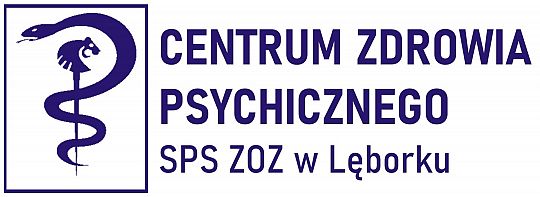 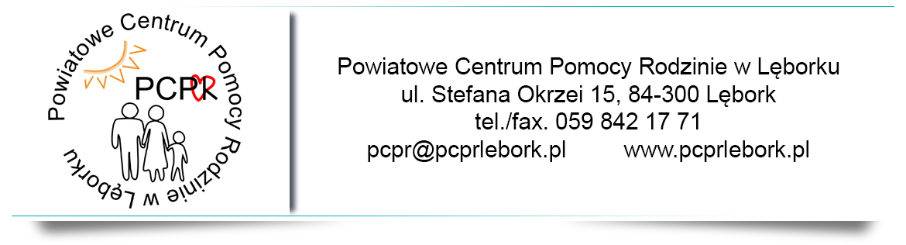 Czym jest psyche i czy dotyczy wszystkich sfer psychiki człowieka?

Pojęcie wywodzi się ze starożytnej greki, gdzie oznaczało duszę jako jeden z dwóch, obok ciała, elementów, z których składał się człowiek. Psyche oznaczało duchowy, niematerialny aspekt człowieka. Pojęcie psyche z biegiem czasu ewoluowało i zmieniało znaczenie.
  
Psyche a psychika człowieka – czy jest jakaś różnica?  

Pojęcie psyche było początkowo utożsamiane wyłącznie z niematerialną duszą, a zatem miało bardzo wąskie znaczenie. Wraz z rozwojem myśli psychologicznej zaczęło być postrzegane szerzej. Współcześnie psychika człowieka jest definiowana jako całokształt dyspozycji, mechanizmów i cech psychicznych związanych z emocjami, intelektem, predyspozycjami i doświadczeniem życiowym. Psychologia, której przedmiotem badania jest psychika człowieka, przedstawia różne jej ujęcia jako obiektywne poznawalne zachowanie się (behawioryzm), ogół świadomych i nieświadomych procesów psychicznych.  
Współczesna psychika jest pojęciem szerszym od starożytnej psyche. Czasami terminy te stosowane są wymiennie i odnoszą się do aktualnej definicji psychiki człowieka.  
Psychika od starożytności jest stałym obiektem zainteresowania filozofów, lekarzy i naukowców, którzy nie tylko poznają mechanizmy jej działania, ale również analizują jej zaburzenia, przyczyny ich powstawania, leczenia i przede wszystkim zapobiegania.
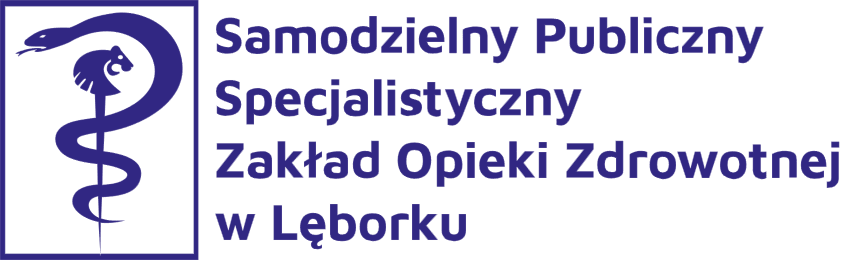 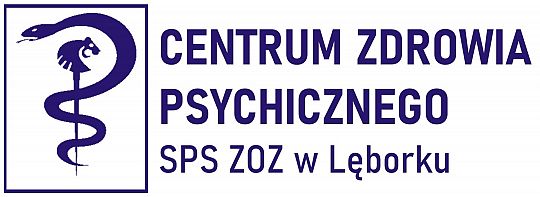 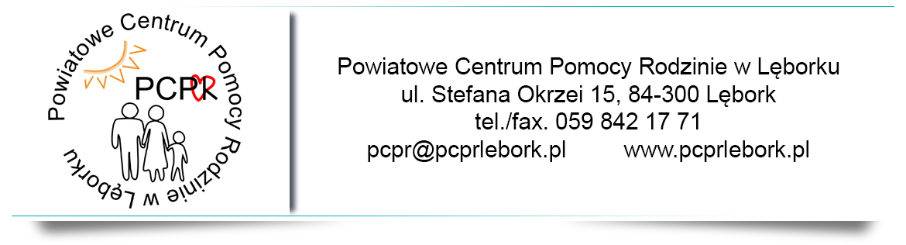 Co to jest zdrowie psychiczne? 

Zdrowie psychiczne zgodnie z definicją WHO składa się z dobrostanu w trzech zakresach: fizycznym, psychicznym i społecznym. Zdrowie psychiczne to więcej niż brak zaburzeń psychicznych. Jest ono dobrostanem, w którym realizowane są możliwości jednostki, radzi sobie ona z sytuacjami życiowymi, uczestniczy w życiu społecznym, a także produktywnie pracuje. Zdrowie psychiczne jest nie tylko brakiem zaburzeń, ale stanowi również podstawę dobrego samopoczucia i zdolności funkcjonowania w społeczeństwie.  
Dobrostan psychiczny to poczucie spełnienia i satysfakcji z życia, a także niski poziom stresu. 

Składa się na niego kilka wymiarów:  
rozwój osobisty, 
cel w życiu, 
panowanie nad otoczeniem 
samoakceptacja,  
niezależność,  
pozytywne relacje z innymi.

Poczucie dobrostanu psychicznego zwiększa poziom aktywności, w tym fizycznej, zaangażowanie w pracę, pozytywnie wpływa na samoocenę, a w konsekwencji na relacje międzyludzkie.
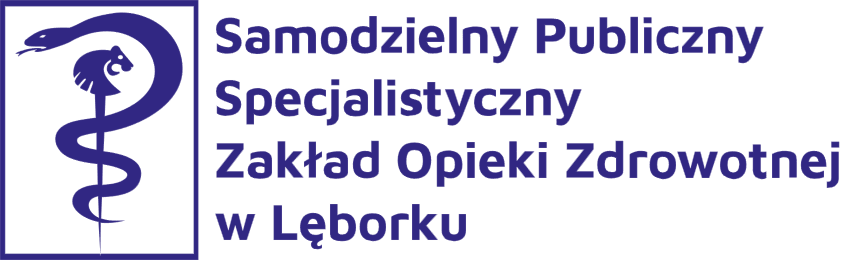 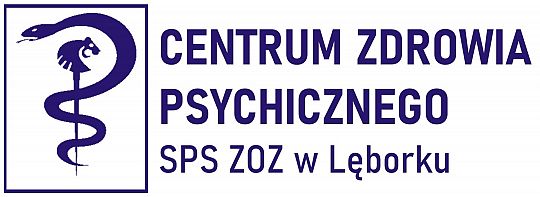 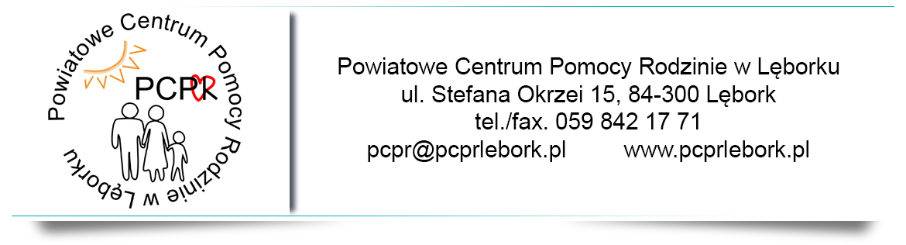 Jak dbać o zdrowie psychiczne? 
Zdrowie psychiczne kształtowane jest przez szereg czynników. Wśród nich znajdują się te, które sprzyjają jego poprawie, np. zdrowa dieta, aktywność fizyczna, lub powodują jego pogorszenie, np. uzależnienie od alkoholu, stres, brak snu. Dbanie o zdrowie psychiczne polega przede wszystkim na wzmocnieniu pozytywnych oddziaływań oraz zminimalizowaniu tych, które pogarszają stan zdrowia psychicznego.  

Zadbaj o sen i wypoczynek 
Dorosły człowiek potrzebuje od 7 do 8 godzin nieprzerwanego snu dziennie. Taka ilość jest optymalna dla jego zdrowa. Niedobór snu jest przyczyną wielu chorób odnoszących się do fizyczności i sfery psychicznej człowieka. Niewysypianie się sprawia, że stajemy się drażliwi i gorzej radzimy sobie z sytuacjami stresowymi.  
Drugim istotnym elementem jest wypoczynek. Odpoczynek polegający na aktywowaniu obszarów mózgu, które są niewykorzystywane w czasie pracy zawodowej, ma istotne znacznie dla zdrowia i dobrego samopoczucia.
 
Zdrowo się odżywiaj 
Racjonalna, zbilansowana dieta o odpowiednim zapotrzebowaniu kalorycznym zmniejsza ryzyko wystąpienia wielu chorób, np. cukrzycy czy nowotworów. Zapobiega również otyłości, która może wiązać się ze spadkiem poczucia atrakcyjności. Dodatkowo obecność w diecie niektórych produktów (m.in. węglowodanów złożonych) podnosi poziom serotoniny, a niedobory minerałów i witamin powodują złe samopoczucie. Zbyt mała ilość żelaza jest przyczyną problemów z koncentracją i zmęczenia. Podobne skutki wywołuje niedobór witamin z grupy B, których odpowiednia ilość pomaga łagodzić stany lękowe i utrzymać równowagę psychiczną.
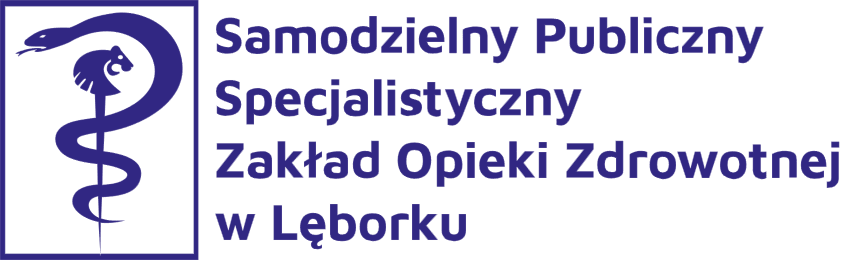 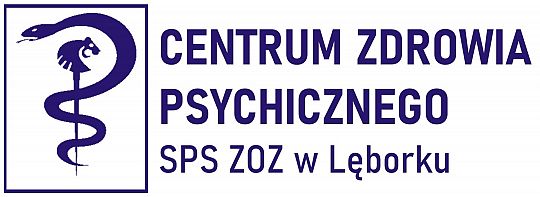 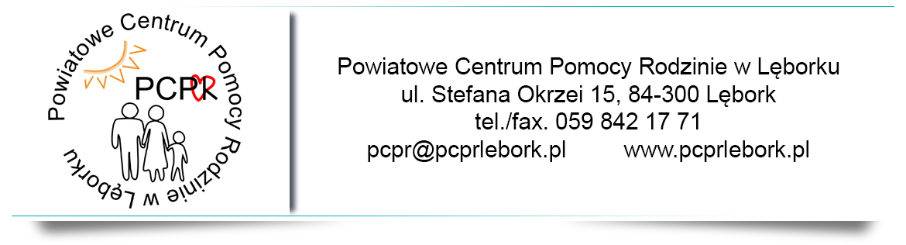 Unikaj alkoholu i używek 

Picie alkoholu oraz stosowanie substancji psychoaktywnych daje złudny chwilowy efekt odstresowania, który może prowadzić do uzależnienia stanowiącego poważną chorobę psychiczną. W sytuacjach stresowych należy unikać alkoholu i innych używek. Zamiast tego warto zredukować napięcie przez sport, hobby, relacje z innymi ludźmi.  

Naucz się radzić sobie ze stresem 

Istnieje wiele technik, których wykorzystanie ułatwia radzenie sobie w sytuacjach trudnych. Jedną z nich jest koncentracja na celu. Traktowanie trudności jako wyzwań, których osiągnięcie przynosi satysfakcję, podnosi poziom zadowolenia. Jedną z technik redukcji stresu są ćwiczenia oddechowe, które działają wyciszająco na organizm. Głęboki oddech dotlenia mózg, przez co podnosi poziom energii. Relaksacja w połączeniu z wizualizacją nie tylko wyciszają organizm, ale także obniżają poziom hormonów stresowych. 

Myśl pozytywnie 

Pozytywne myślenie opiera się na założeniu, że jeżeli zmiana sytuacja nie jest możliwa, należy zmienić nastawienie do niej. Uświadomienie sobie subiektywności postrzegania rzeczywistości pomaga radzić sobie z sytuacjami stresowymi. Zmiana myślenia na bardziej zdrowe i racjonalne pomaga w samokontroli emocji i utrzymaniu zdrowia psychicznego.
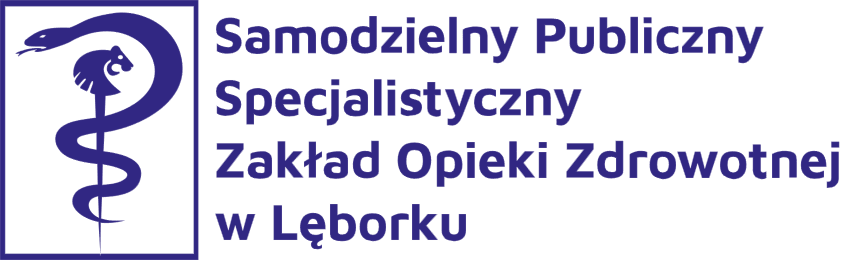 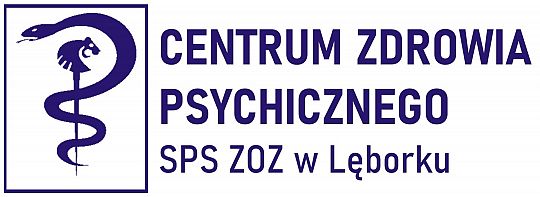 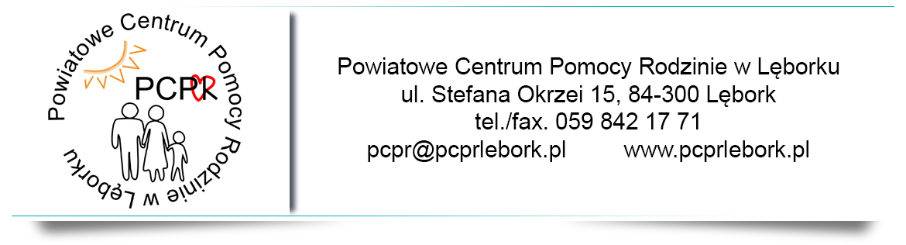 Śmiej się 

Zadbaj, aby w Twoim życiu pojawił się śmiech, który obniża poziom hormonów stresu i pobudza system sercowo-naczyniowy w stopniu porównywalnym do aktywności fizycznej.  
Zdrowie psychiczne wpływa w takim samym stopniu na poczucie dobrostanu jak zdrowie fizyczne, dlatego należy otoczyć je szczególną uwagą i podejmować działania, które sprzyjają jego dobrej kondycji. 

Czasami jednak nie ma możliwości samodzielnego poradzenia sobie z problemami zdrowia psychicznego, np. długotrwałym stresem, lękiem czy złym samopoczuciem psychicznym. 
Wówczas należy skorzystać z pomocy psychologa, psychoterapeuty lub psychiatry.
  


Źródła: 
Gromulska L., „Zdrowie psychiczne w świetle dokumentów światowej organizacji zdrowia [w:] „Przegląd epidemiologiczny”, 2010; 64, s. 127 – 132. 
Niśkiewicz Z., „Dobrostan psychiczny i jego rola w życiu człowieka” [w:] „Studia krytyczne”, nr 3/2016, s. 139-151. 
Pankiewicz E., Wprowadzenie do psychologii, Gdańsk, 2000. 
Stańska A., Więcej radości. Jak zadbać o zdrowie psychiczne?, Gdańsk, 2016.  
10 rad dla wszystkich jak chronić zdrowie psychiczne podczas pandemii, gov.pl [dostęp: 10-03-2021].
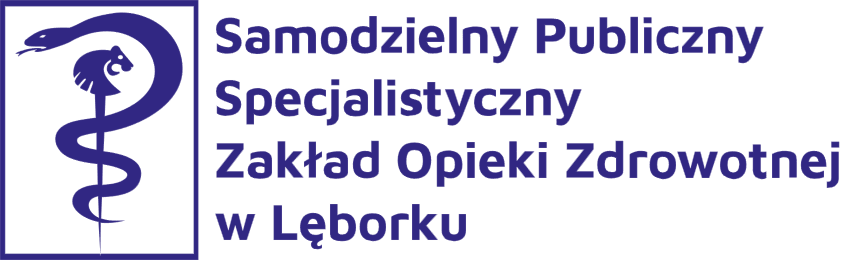 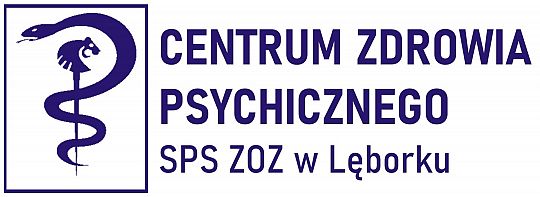 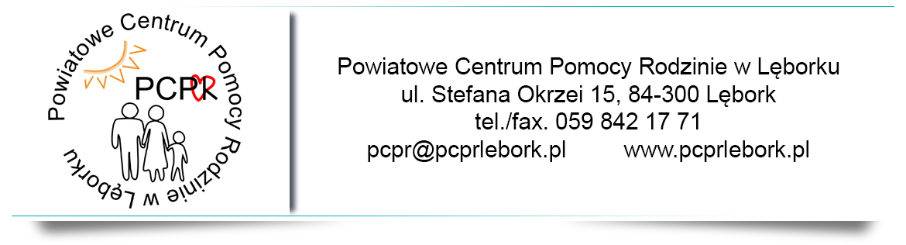 Stan opieki psychologicznej i psychiatrycznej w powiecie lęborskim.
Samodzielny Publiczny Specjalistyczny Zakład Opieki Zdrowotnej w Lęborku,  ul. Węgrzynowicza 13, 84 – 300 Lębork.
Samodzielny Publiczny Specjalistyczny Zakład Opieki Zdrowotnej w Lęborku od dnia 01.02.2023 roku realizuje program pilotażowy reformy Narodowego Programu Ochrony Zdrowia Psychicznego w oparciu o organizację Centrów Zdrowia Psychicznego. Reforma zakłada utworzenie sieci centrów zdrowia psychicznego, z których każde obejmie opieką wyznaczony terytorialnie obszar pojedynczych powiatów lub grup powiatów na terenie całego kraju. SPS ZOZ w Lęborku jest realizatorem świadczeń, nie tylko dla pacjentów z powiatu lęborskiego, ale także części gmin powiatu wejherowskiego, co pozwala na objęcie opieką ponad 156 tys. pełnoletnich mieszkańców tego regionu. Wiodącą ideą reformy jest stopniowe odejście od tzw. azylowego modelu opieki, w którym pacjent cierpiący z powodu choroby psychicznej trafia pod opiekę zespołu terapeutycznego wyłącznie w okresach znacznego nasilenia objawów – często z koniecznością hospitalizacji – pozostając bez opieki i wsparcia w okresach częściowego, czasowego złagodzenia objawów. Taki model organizacyjny udzielania świadczeń w znacznym stopniu ograniczał możliwość asymilacji społecznej pacjentów i przyczyniał się do budowania barier oraz stygmatyzacji społecznej. Celem nadrzędnym terapii w zreformowanym modelu opieki jest przywrócenie osoby chorej psychicznie lub doznającej kryzysu psychicznego do aktywnego funkcjonowania społecznego w zróżnicowanych rolach: w środowisku rodzinnym, zawodowym, towarzyskim oraz w aktywnościach związanych ze spędzaniem wolnego czasu.
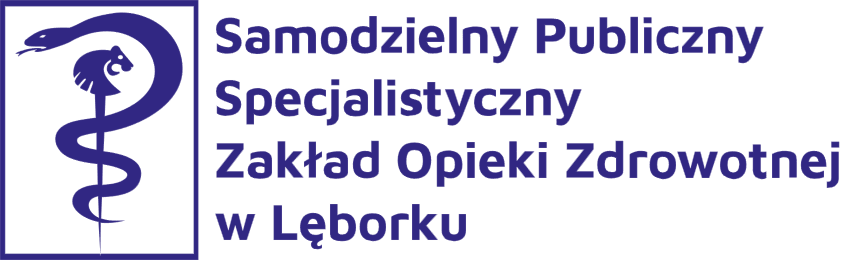 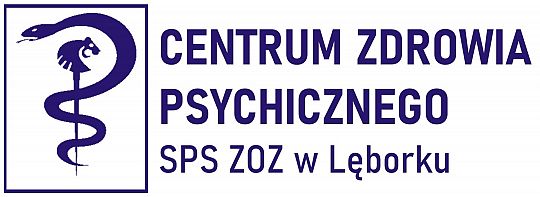 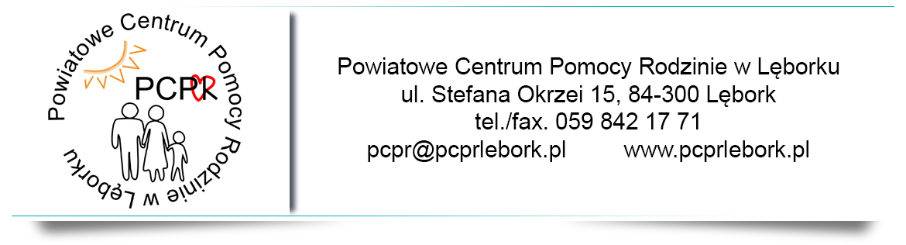 Centrum Zdrowia Psychicznego w Lęborku posiada trzy lokalizacje:
Wejherowo – Śmiechowo, ul. Gdańska 51
Lębork, ul. Stefana Żeromskiego 9/10 - budynek dawnej Poradni „MAR – VITA”
Lębork, ul. Juliana Węgrzynowicza 13 – SPS ZOZ w Lęborku
budynek dawnej Nocnej i Świątecznej 
Opieki Zdrowotnej Falk „Zryw”, 
gdzie udzielane są świadczenia w ramach punktu zgłoszeniowo – koordynacyjnego, poradni zdrowia psychicznego oraz leczenia środowiskowego.
SPS ZOZ w Lęborku, gdzie udzielane są świadczenia w ramach oddziałów stacjonarnych, oddziału dziennego oraz izby przyjęć.
udzielane są świadczenia w ramach punktu zgłoszeniowo – koordynacyjnego, poradni zdrowia psychicznego oraz leczenia środowiskowego.
b) Oddział Dzienny Psychiatryczny:
ul. Juliana Węgrzynowicza 13, 84 – 300 Lębork – budynek Działu Fizjoterapii SPS ZOZ w Lęborku, telefon, rejestracja: 59 8635 – 262, e – mail: dzienny@szpital-lebork.com.pl 

W Oddziale udzielane są  świadczenia zdrowotne od poniedziałku do piątku w godzinach od 7:25 do 15:00. Świadczenia przeznaczone są dla pacjentów bez wskazań do pobytu na oddziale całodobowym. Pobyt na Oddziale Dziennym Psychiatrycznym ma na celu poprawę funkcjonowania indywidualnego i społecznego, poprawę samopoczucia, redukcję objawów i zapobieganie nawrotom choroby.
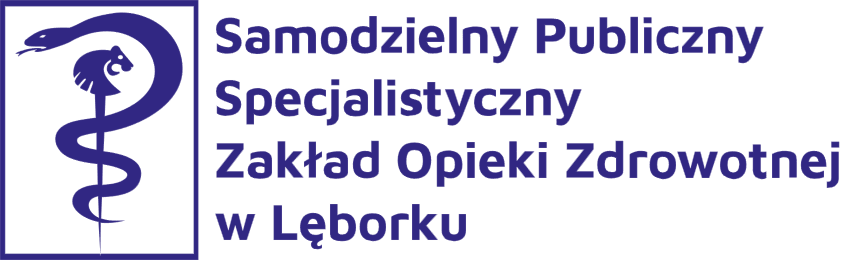 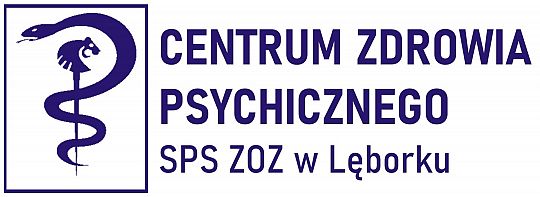 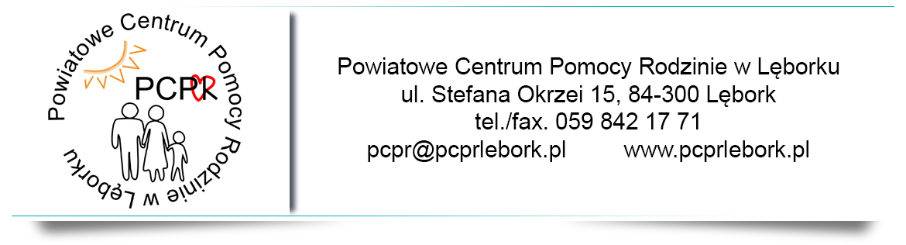 Zakres świadczeń obejmuje leczenie zaburzeń:
afektywnych (dystymia, depresja),
nerwicowych (fobie, napady paniki, zaburzenia adaptacyjne, zaburzenia obsesyjno – kompulsywne, zaburzenia lękowe o różnej etiologii),
zaburzeń osobowości,
schizofrenii.
Pacjentami Oddziału mogą zostać osoby dorosłe, które: 
doświadczają w swoim życiu trudności w funkcjonowaniu (osobistym, rodzinnym, zawodowym) spowodowanym problemami natury psychicznej (po przeżyciu ciężkiego stresu, przeżywające stany lękowo – depresyjne, z problemami w pracy, w relacji z innymi osobami oraz inne),mają kłopoty z nastrojem, lękiem oraz z problemami natury psychosomatycznej.
Proces leczniczo – terapeutyczny obejmuje terapię grupową:
poznawczo – behawioralną z elementami terapii schematów,
psychodynamiczną.
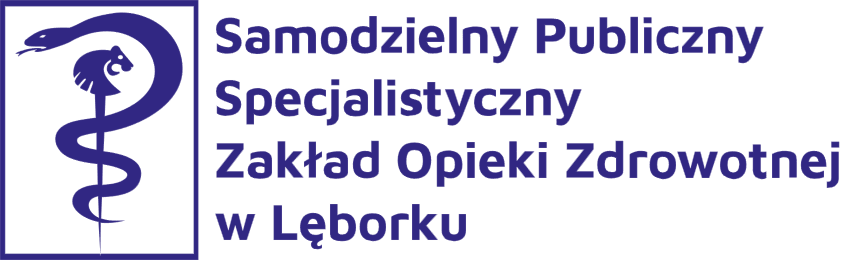 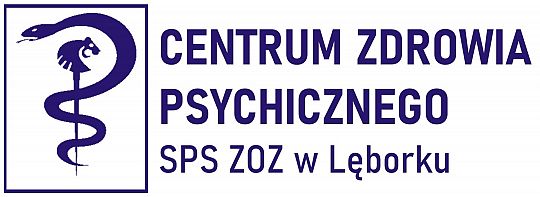 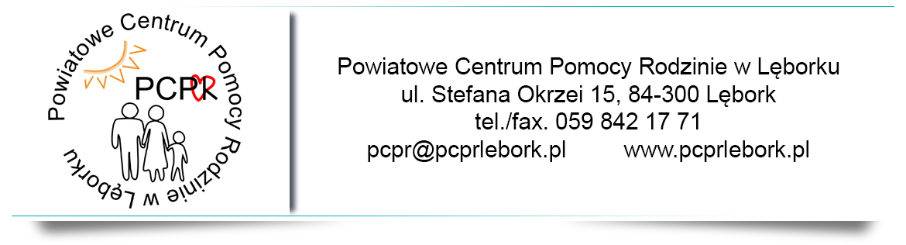 c) Punkty Zgłoszeniowo – Koordynacyjne (PZK):
Punkty funkcjonują przy Poradniach Zdrowia Psychicznego i są czynne od poniedziałku do piątku w godzinach od 8.00 do 18.00. Do Punktu, po pomoc mogą zwrócić się bezpośrednio osoby dorosłe w kryzysie psychicznym bądź w okresie zaostrzenia przewlekłej choroby psychicznej, jak również osoby z ich bliskiego otoczenia. Zainicjowanie kontaktu z pracownikami Centrum Zdrowia Psychicznego odbywa się bez skierowania oraz bez zapisywania na wizytę. Ponadto, po pomoc może się zgłosić każda osoba pełnoletnia zamieszkała na obszarze powiatu lęborskiego oraz powiatu wejherowskiego (za wyjątkiem miejscowości Reda, Rumia oraz gminy Gniewino) w celu uzyskania wstępnej informacji dotyczących możliwości leczenia i uzyskania pomocy. Do Punktu można zgłaszać się osobiście lub telefonicznie w godzinach pracy PZK, a także za pośrednictwem e – mail. Możliwe jest również zgłoszenie przez osoby trzecie (rodzina, bliscy, znajomi, sąsiedzi, inne osoby). Pracownik PZK, po przeprowadzeniu wywiadu i dokonaniu wstępnej analizy potrzeb zdrowotnych, psychologicznych i społecznych pacjenta, określi wstępny plan dalszego postępowania, udzieli wsparcia, a w razie potrzeby ustali termin i miejsce udzielenia kolejnego świadczenia w ramach CZP. W przypadkach pilnych, termin wizyty lub przyjęcia wyznaczany jest nie później niż 72 godziny od zgłoszenia. Ponadto pracownik PZK przedstawi informacje o zakresie działania Centrum Zdrowia Psychicznego. Udzielana pomoc jest bezpłatna.
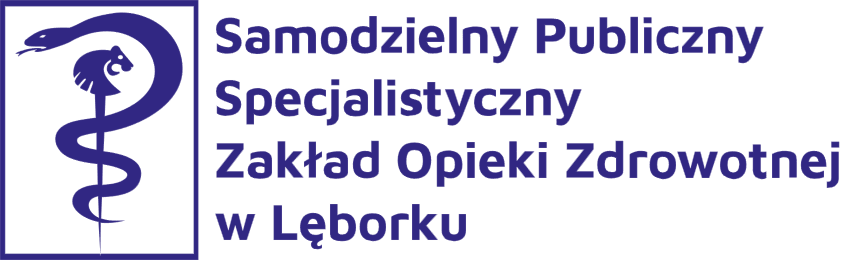 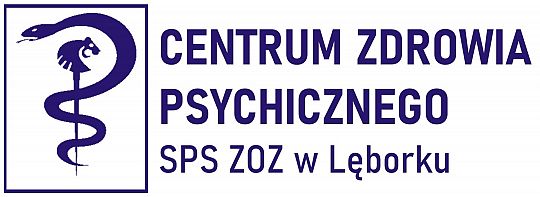 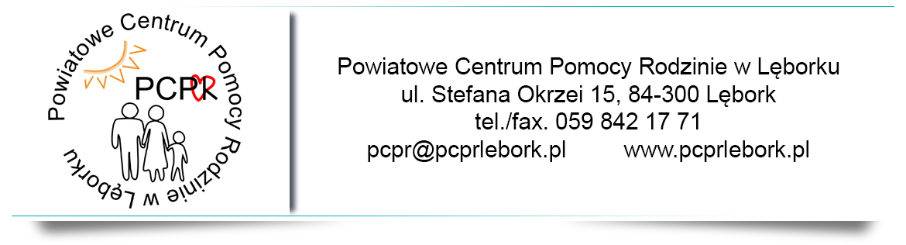 d) Poradnia Zdrowia Psychicznego w SPS ZOZ w Lęborku.
Poradnia Zdrowia Psychicznego czynna jest od poniedziałku do piątku w godzinach od 8:00 do 18:00. W przypadku zamiaru skorzystania ze świadczeń udzielanych w poradni po raz pierwszy, należy wówczas skontaktować się z Punktem Zgłoszeniowo – Koordynacyjnym. Ustalanie terminów kolejnych wizyt odbywa się bezpośrednio w rejestracji – osobiście bądź telefonicznie. Poradnia świadczy bezpłatne usługi medyczne w zakresie szerokiej diagnozy psychologicznej i psychiatrycznej oraz leczenia psychiatrycznego, poradnictwa i psychoterapii pacjentom dorosłym ze wszystkimi rodzajami chorób i zaburzeń psychicznych. Poradnia zapewnia ponadto opiekę pielęgniarską (np. zlecone pacjentom iniekcje) oraz możliwość konsultacji z pracownikiem socjalnym. Świadczeń w Poradni udzielają specjaliści psychiatrzy, psychoterapeuci, psycholodzy, pielęgniarki, pracownicy socjalni, rejestratorki medyczne. Do lekarza psychiatry nie jest wymagane skierowanie.
Formy pomocy:
diagnozowanie i leczenie chorób i zaburzeń psychicznych przez lekarzy specjalistów psychiatrów,
diagnozowanie psychologiczne,
psychoterapia indywidualna prowadzona w nurcie poznawczo – behawioralnym,
psychoterapia indywidualna prowadzona w nurcie psychodynamicznym,
psychoterapia grupowa ambulatoryjna,
psychoterapia rodzinna.
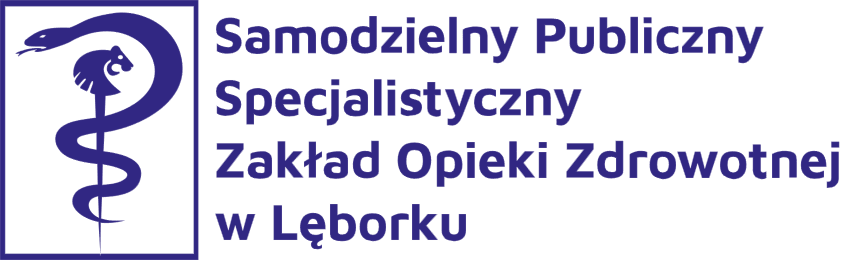 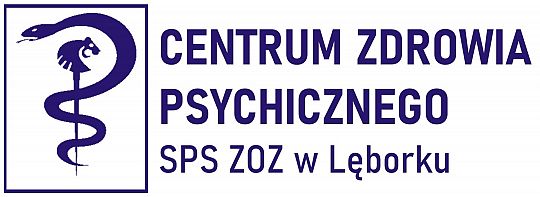 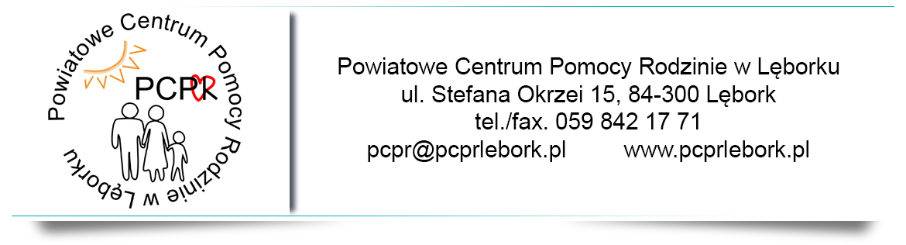 e) Zespół Leczenia Środowiskowego
Rejestracja pacjentów odbywa się od poniedziałku do piątku w godzinach od 8:00 do 18:00. Do Zespołu Leczenia Środowiskowego z prośbą o objęcie opieką pacjent może zgłosić się sam, zgłoszenia może dokonać również lekarz prowadzący z poradni zdrowia psychicznego lub z oddziału całodobowego, a także rodzina pacjenta lub pracownik opieki społecznej. Leczenie środowiskowe odbywa się wyłącznie za zgodą pacjenta po kwalifikacyjnym badaniu przeprowadzonym przez zespół terapeutyczny. Skierowanie od lekarza jest warunkiem koniecznym przyjęcia na terapię. Zależnie od etapu leczenia i stanu zdrowia pacjenta, leczenie środowiskowe realizowane jest w siedzibie Zespołu Leczenia Środowiskowego lub w trybie wizyt domowych.
Zespół Leczenia Środowiskowego zapewnia intensywne leczenie osobom pełnoletnim, w szczególności pacjentom:
ze wskazaniami do hospitalizacji psychiatrycznej, pozostającym ze względów terapeutycznych w środowisku domowym,
pacjentom, którzy zakończyli leczenie w oddziale całodobowym lub dziennym, ale wymagają dalszych intensywnych oddziaływań psychoterapeutycznych, farmakologicznych i rehabilitacyjnych,
pacjentom, z którymi nie udało się uzyskać trwałej, efektywnej współpracy podczas leczenia w oddziale szpitalnym lub w poradni.
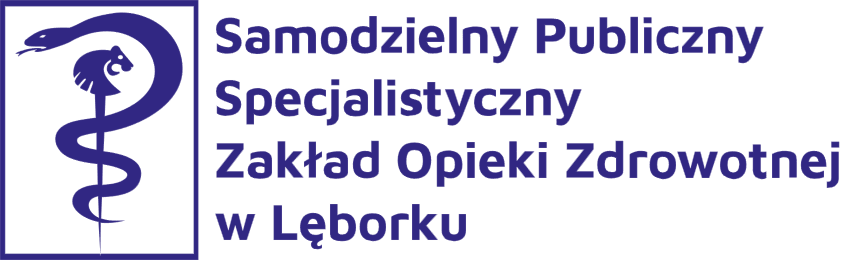 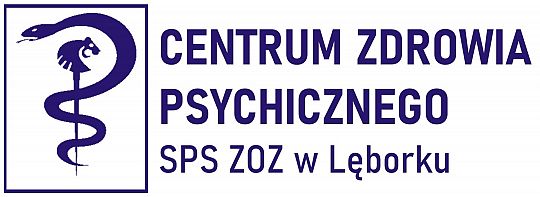 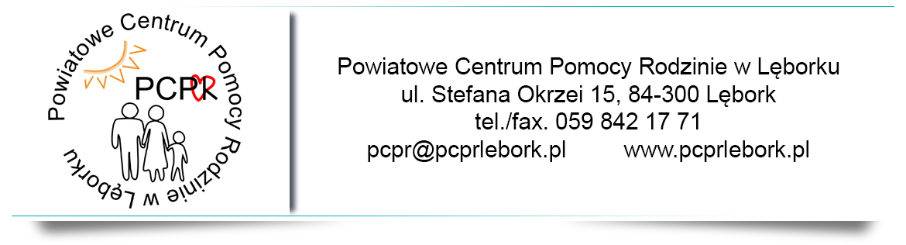 e) Zespół Leczenia Środowiskowego
W ramach leczenia środowiskowego oferowane są następujące świadczenia:
diagnostyka psychiatryczna i psychologiczna,
leczenie farmakologiczne i psychoterapeutyczne,
rehabilitacja,
niezbędne badania kontrolne oraz konsultacje w oparciu o bazę diagnostyczną SPS ZOZ w Lęborku.
W zakresie pomocy mieszczą się również:
organizacja systemu wsparcia w środowisku pacjenta,
wsparcie dla młodych osób po przebytej psychozie,
wsparcie dla rodzin pacjentów,
jednorazowe konsultacje psychiatryczne i psychologiczne.
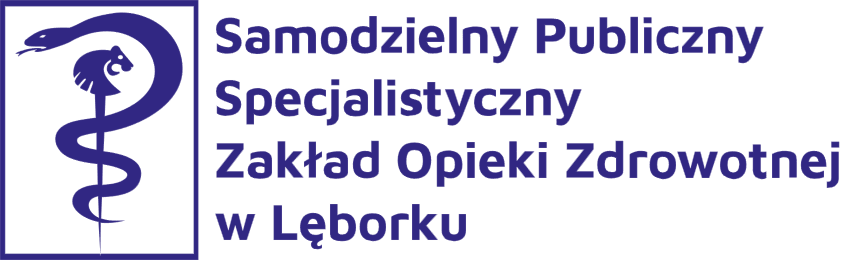 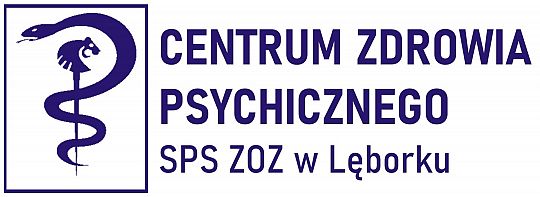 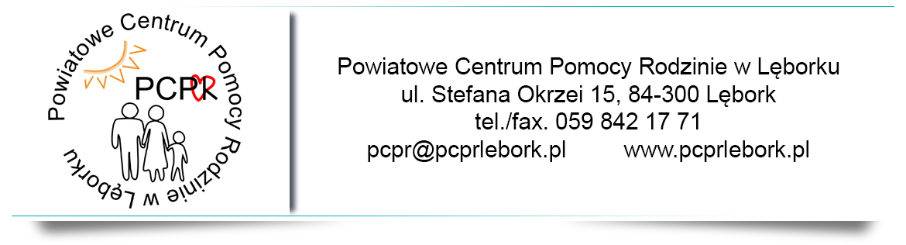 2. Poradnia Psychologiczno – Pedagogiczna w Lęborku, ul. Okrzei 15, 59 8621 – 834. Poradnia otwarta jest od poniedziałku do piątku od godziny 8:00 do godziny 17:00
Poradnia Psychologiczno – Pedagogiczna w Lęborku jest placówką publiczną, która zatrudnia wykwalifikowanych pracowników w tym m.in.: psychologów, pedagogów, logopedę, terapeutę integracji sensorycznej. Ich głównym zadaniem jest świadczenie bezpłatnych, powszechnych usług dla dzieci i młodzieży powiatu lęborskiego.
Zakres ich czynności to m.in.:
diagnoza i terapia zaburzeń rozwojowych,
diagnoza i terapia specyficznych trudności w pisaniu i czytaniu,
terapia dzieci z trudnościami w nauce matematyki,
profilaktyka, diagnoza i terapia opóźnień rozwoju mowy.
3. Poradnia Zdrowia Psychicznego, ul. Al. Wolności 40 A, 84 – 300 Lębork, tel. 59 8623 – 444.
Poradnia Zdrowia Psychicznego otwarta jest od poniedziałku do piątku w godzinach od 8:00 do godziny 13:00. 
Poradnia udziela porad prywatnie, w zakresie:
leczenia uzależnień,
zdrowia psychicznego dla dzieci i dorosłych.
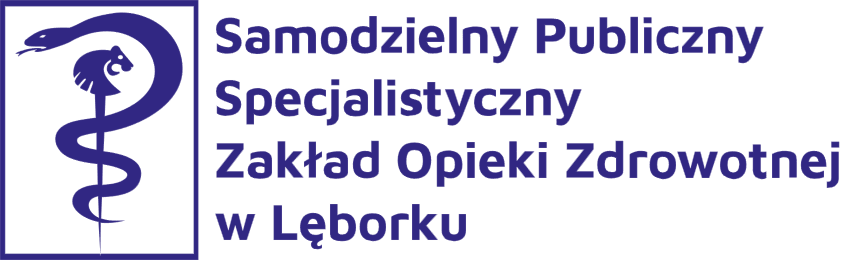 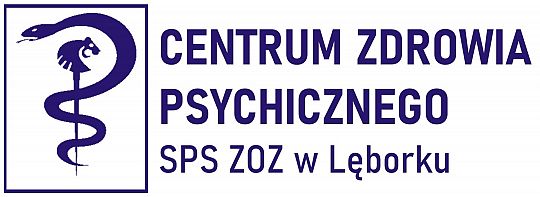 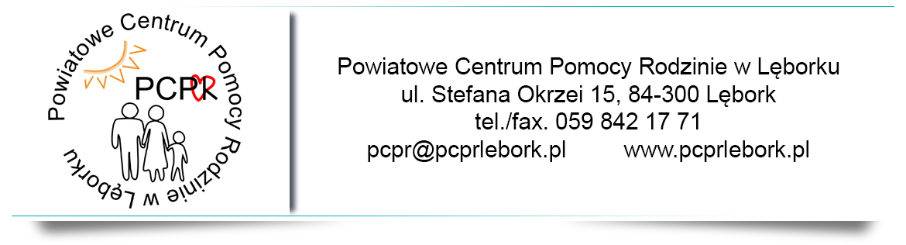 4. Przychodnia Specjalistyczna „AWIMED”
ul. 10 marca 17, 84 – 300 Lębork, tel. 59 8624 – 333.
5. Centrum Medyczne Legionów, ul. Legionów Polskich 18, 84 – 300 Lębork, 693 – 739 – 677. 

Poradnia udziela porad prywatnie oraz w ramach kontraktu z Narodowym Funduszem Zdrowia. 
Pomoc psychologa dedykowana jest dla pacjenta, który:
czuje, że potrzebuje porozmawiać z kimś obiektywnym, nieoceniającym w atmosferze zaufania i poczucia bezpieczeństwa,
jest zainteresowany samorozwojem i samopoznaniem w celu rozwijania twórczych możliwości oraz polepszania jakości swojego życia,
doświadcza lęku, niepokoju, silnego napięcia emocjonalnego, stresu, niskiego poczucia własnej wartości, obsesyjnych myśli, niechęci do kontaktu z innymi ludźmi, obniżonego nastroju,
odczuwa różnorodne dolegliwości fizyczne o nieznanej, niejasnej przyczynie (tzw. bóle/zaburzenia psychosomatyczne),
szuka wsparcia psychologicznego w nagłej, trudnej sytuacji w życiu (np. utrata, żałoba, rozstanie),
przeżywa konflikty oraz kryzysy w związkach intymnych, relacjach rodzinnych, społecznych lub trudności w życiu zawodowym/szkolnym,
przeżywa kryzys tożsamościowy, kryzys wartości i celów, przy jednoczesnym odczuwaniu braku sensu bądź równowagi w swoim życiu.
Przychodnia rejestruje pacjentów od poniedziałku do czwartku od godziny 14:00 do godziny 18:00, w piątek od godziny 14:00 do godziny 16:00.
Poradnia udziela porad prywatnie, w zakresie:
zaburzeń nastroju,
zaburzeń osobowości,
choroby psychicznej,
depresji,
psychozy,
zaburzeń psychosomatycznych,
lęków, fobii,
zaburzeń osobowości, snu, pamięci,
nerwicy.
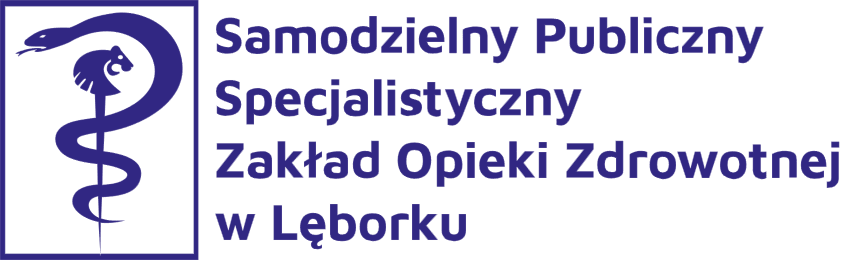 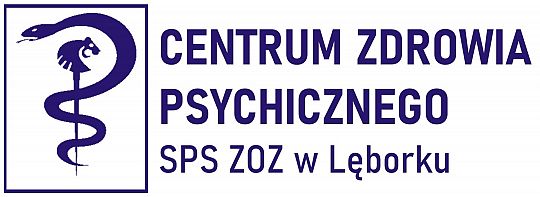 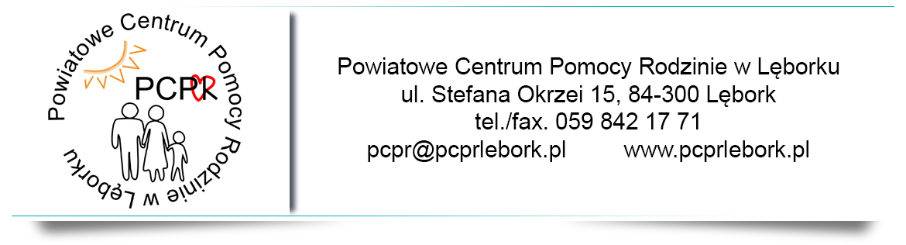 6. Pracownia Psychologiczna „WISTAD” 
ul. A. Krajowej 29, 84 – 300 Lębork, tel. 600 – 443 – 222,
Poradnia czynna jest w: poniedziałek, środę, piątek od 9:00 do 14:00, wtorek i czwartek od 14:00 do 18:00.
Poradnia udziela porad prywatnie.
Poradnia udziela pomocy psychologicznej w zakresie:
diagnozowania psychologicznego,
depresji,
psychozy,
zaburzenia osobowości, snu, pamięci,
nerwicy.
7. Centrum Wsparcia dla Osób w Kryzysie w Lęborku 
ul. Krzywoustego 1, 84 – 300 Lębork, pok. 127.
Zgłoszenia przyjmowane są na adres mops@mopslebork.pl oraz telefonicznie pod numerem: 59 8622 – 711 od poniedziałku do piątku od 7.00 do 15.00.
Do zadań Centrum w szczególności należy:
prowadzenie działań terapeutycznych dla osób dotkniętych przemocą,
udzielanie wsparcia rodzinom dotkniętym przemocą i przeżywającym kryzysy,
organizowanie pomocy pedagogicznej, psychologicznej, prawnej,
informowanie o instytucjach i podmiotach świadczących pomoc długoterminową,
prowadzenie działalności profilaktycznej, informacyjnej nakierowanej na pomoc najmłodszym: dzieciom i młodzieży,
udzielanie wsparcia w radzeniu sobie z aktualnym kryzysem i budowaniu motywacji do pozytywnych zmian,
współpraca z placówkami pomagającymi w rozwiązywaniu problemowych sytuacji.
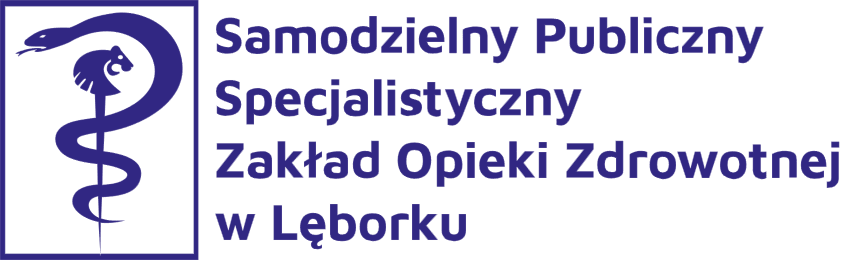 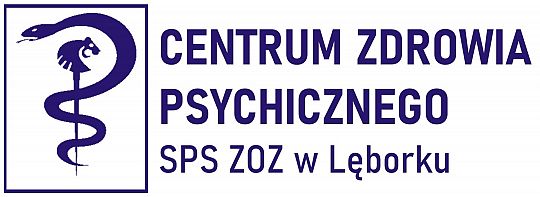 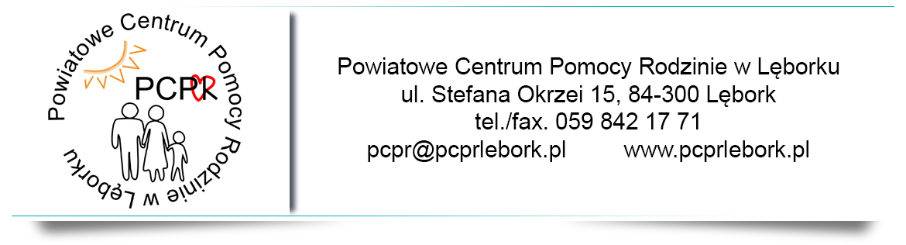 8. Specjalny Ośrodek Szkolno – Wychowawczy w Lęborku
ul. M. Reja 18, 84 - 300 Lębork, tel. 59 8621 – 577, e – mail: osw@osw.pl.pl
Specjalny Ośrodek Szkolno - Wychowawczy w Lęborku zapewnia:
indywidualne rozmowy pedagogiczne i wychowawcze, systematyczna i doraźna pomoc rodzicom uczniów z problemami ze zdrowiem    psychicznym,
wskazywanie placówek wspierających,
sporządzanie opinii na potrzeby lekarzy różnych specjalności, w tym psychiatrów.
Infrastruktura opieki społecznej – zadania realizowane.
Powiatowe Centrum Pomocy Rodzinie i Powiatowy  Zespół ds. Orzekania o Niepełnosprawności w Lęborku:

Powiatowe Centrum Pomocy Rodzinie w Lęborku powstało w 1999 roku. Jest jednostką organizacyjną, budżetową Powiatu Lęborskiego, nadzorowaną bezpośrednio przez Zarząd Powiatu, wchodzącą w skład powiatowej administracji zespolonej.
Utworzone zostało w celu wykonywania zadań powiatu z zakresu pomocy społecznej (własnych i z zakresu administracji rządowej) określonych w ustawie z dnia 12 marca 2004 roku o pomocy społecznej (t. j. Dz.U. z 2023 r. poz. 901 ze zm. ), w innych ustawach i aktach wykonawczych do tych ustaw, a w szczególności w ustawie z dnia 27 sierpnia 1997 roku o rehabilitacji zawodowej i społecznej oraz zatrudnianiu osób niepełnosprawnych (t. j. Dz. U. z 2023 r. poz. 100 ze zm.) oraz w ustawie z dnia 9 czerwca 2011 roku  o wspieraniu rodziny i systemie pieczy zastępczej ( t.j. Dz.U. z 2023 r. poz. 1426 ze zm.)
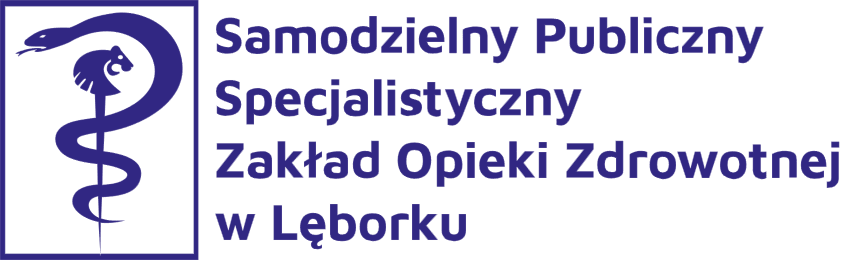 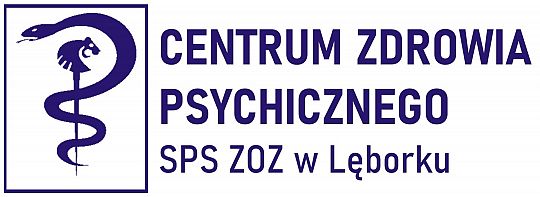 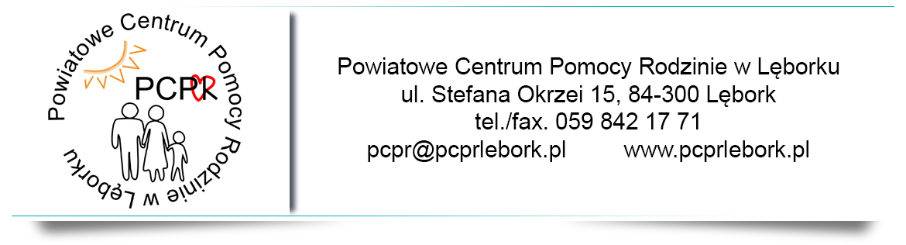 Do zadań PCPR wymienionych w ww. aktach prawnych należą:
prowadzenie i rozwój infrastruktury domów pomocy społecznej o zasięgu ponadgminnym oraz umieszczanie w nich skierowanych osób,
nadzorowanie domów pomocy społecznej,
opracowanie i realizacja powiatowej strategii rozwiązywania problemów społecznych ze szczególnym uwzględnieniem programów pomocy społecznej, wspieranie osób niepełnosprawnych  i  innych,  których  celem  jest  integracja  osób  i  rodzin ze szczególnego ryzyka po konsultacji z właściwymi terytorialnie gminami,
wydawanie przez Powiatowy Zespół ds. Orzekania o Niepełnosprawności orzeczeń o niepełnosprawności i stopniu niepełnosprawności, których zadaniem jest określenie stopnia naruszenia sprawności organizmu i konsekwencji tego stanu zdrowia dla możliwości podjęcia pracy, pełnienia ról społecznych odpowiednich do wieku i płci,
udzielenie przez Powiatowy Zespół ds. Orzekania o Niepełnosprawności informacji o prawach i uprawnieniach, dotyczących osób niepełnosprawnych w tym osób z upośledzeniem umysłowym i chorobami psychicznymi, wydawanie legitymacji i innych dokumentów potwierdzających nabyte uprawnienia,
organizowanie i prowadzenie specjalistycznego poradnictwa, w tym rodzinnego dla rodzin naturalnych i zastępczych, a także terapii rodzinnej,
szkolenie i doskonalenie zawodowe kadry pomocy społecznej z terenu powiatu, z uwzględnieniem pracy z trudnym klientem pomocy społecznej oraz doradztwo metodyczne dla kierowników ośrodków pomocy społecznej i pracowników socjalnych,
pomoc w integracji ze środowiskiem osób opuszczających zakłady karne oraz niektóre rodzaje placówek opiekuńczo – wychowawczych, resocjalizacyjnych, zakłady dla nieletnich i rodziny zastępcze,
przyznawanie pomocy pieniężnej na usamodzielnianie oraz pokrycie wydatków związanych z kontunuowaniem opuszczającym niektóre typy placówek opiekuńczo – wychowawczych, schroniska, zakłady poprawcze, domy pomocy społecznej i rodziny zastępcze,
organizowanie opieki w rodzinach zastępczych oraz udzielanie pomocy pieniężnej na częściowe pokrycie kosztów utrzymania umieszczonych w nich dzieci,
zapewnianie opieki i wychowania dzieciom całkowicie lub częściowo pozbawionym opieki rodziców, a także tworzenie i wdrażanie programów pomocy dziecku i rodzinie,
nadzór nad placówkami opiekuńczo - wychowawczymi,
współpraca z sądem rodzinnym w sprawach dotyczących opieki i wychowania dzieci pozbawionych całkowicie lub częściowo opieki rodzicielskiej,
pokrywanie  kosztów  utrzymania  dzieci  z  terenu  powiatu,  umieszczonych w placówkach opiekuńczo – wychowawczych i w rodzinach zastępczych, również na terenie innego powiatu,
realizacja zadań wynikających z rządowych i samorządowych programów pomocy społecznej, mających na celu ochronę poziomu życia osób, rodzin i grup społecznych oraz rozwoju specjalistycznego wsparcia w zakresie pieczy zastępczej oraz przeciwdziałania przemocy w rodzinie,
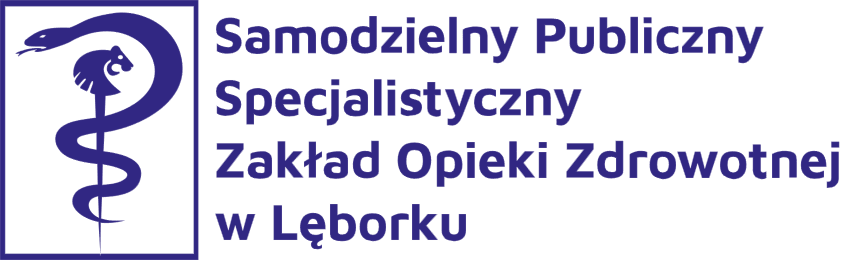 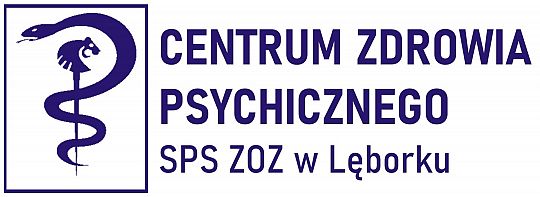 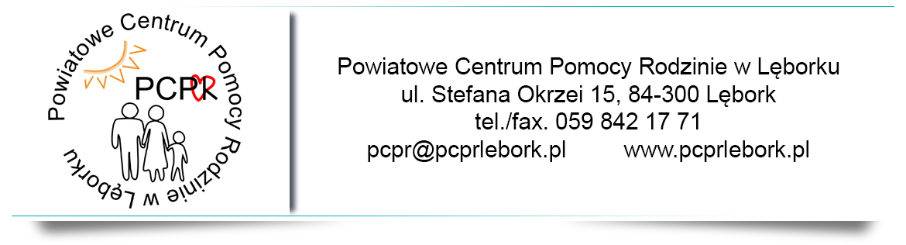 Do zadań PCPR wymienionych w ww. aktach prawnych należą:

opracowywanie i realizacja, zgodnych z powiatową strategią dotyczącą rozwiązywania problemów społecznych, powiatowych programów działań na rzecz osób niepełnosprawnych w zakresie:
rehabilitacji społecznej,
rehabilitacji zawodowej,
przestrzegania praw osób niepełnosprawnych,
udzielenie dotacji osobom niepełnosprawnym na rozpoczęcie działalności gospodarczej,
dofinansowania do:
uczestnictwa osób niepełnosprawnych i ich opiekunów w turnusach rehabilitacyjnych, sportu, kultury, rekreacji i turystyki osób niepełnosprawnych,
zaopatrzenie w sprzęt rehabilitacyjny, przedmioty ortopedyczne i środki pomocnicze przyznawane osobom niepełnosprawnym na podstawie odrębnych przepisów,
likwidacji barier architektonicznych, w komunikowaniu się i technicznych w związku z indywidualnymi potrzebami osób niepełnosprawnych.
podejmowanie działań zmierzających do ograniczenia skutków niepełnosprawności,
współpraca z organizacjami pozarządowymi i fundacjami działającymi na rzecz osób niepełnosprawnych w zakresie rehabilitacji społecznej tych osób.
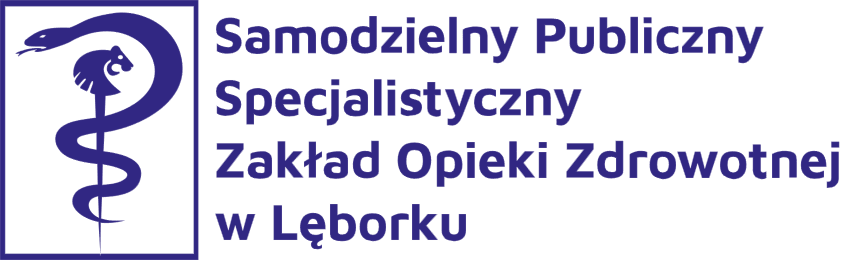 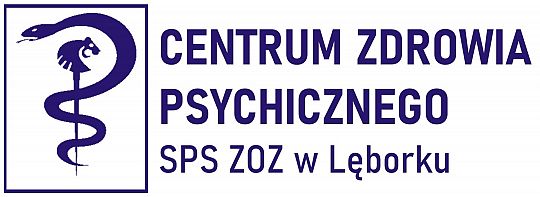 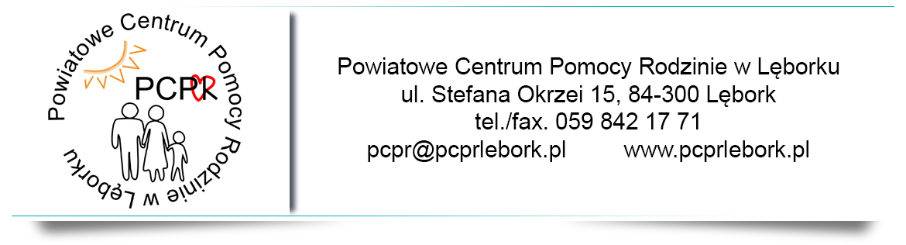 Do zadań PCPR wymienionych w ww. aktach prawnych należą:
Powiatowe Centrum Pomocy Rodzinie w Lęborku wdraża kompleksowe usługi społeczne wspierające funkcjonowanie systemu pieczy zastępczej na terenie powiatu lęborskiego. 
Inicjatywy ukierunkowane są na realizację działań dotyczących zwiększenia dostępu do zinstytucjonalizowanych, spersonalizowanych i zintegrowanych usług społecznych, a także obejmują zakres wsparcia rodziny i pieczy zastępczej, w szczególności świadczonych w lokalnej społeczności, a także rozwój usług wspierających osoby objęte pieczą zastępczą,  z uwzględnieniem diagnozy sytuacji problemowej, zasobów, potencjału, predyspozycji i potrzeb.
Działania, które podejmuje w tym zakresie:
Konsultacje i poradnictwo specjalistyczne – konsultacje pedagogiczne,
Konsultacje i poradnictwo specjalistyczne – psychiatryczne,
Konsultacje i poradnictwo specjalistyczne – psychologiczne,
Terapie i mediacje – prowadzenie terapii dla dzieci przebywających w pieczy i ich opiekunów – indywidualna,
Rozwój usług wspierających osoby objęte pieczą – diagnoza i wytyczne do terapii małoletnich przyjmowanych i przebywających w pieczy,
Wspieranie procesu deinstutucjonalizacji – superwizja osób wykonujących zadania związane z pieczą zastępczą,
Wsparcie opiekuńcze – usługa zdrowotna – konsultacje stomatologiczne,
Konsultacje i poradnictwo – doradztwo zawodowe,
Rozwój usług wspierających osoby objęte pieczą – kształtowania umiejętności społecznych (warsztaty kompetencji społecznych, poradnictwo grupowe i indywidualne),
Rozwój usług wspierających osoby objęte pieczą zastępczą – podnoszenie kwalifikacji zawodowych – dla osób usamodzielnianych,
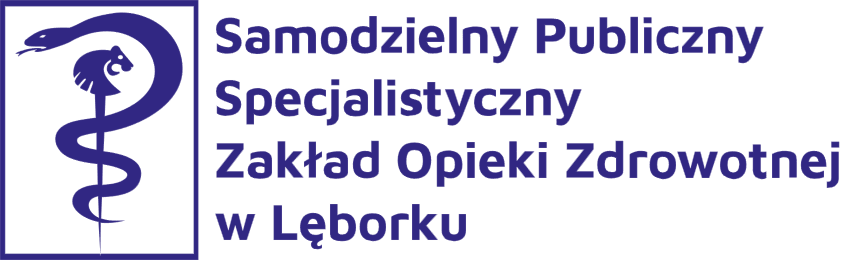 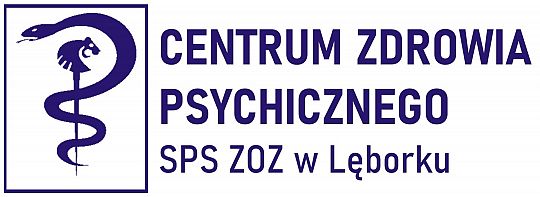 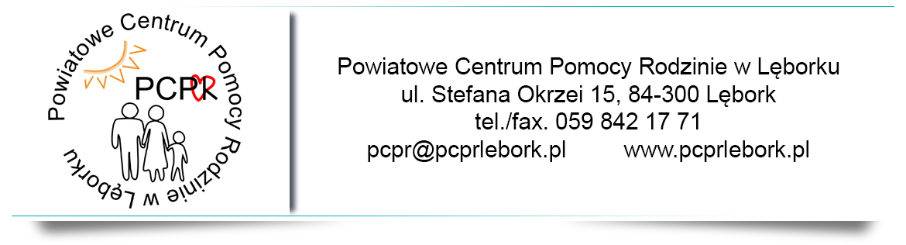 Działania, które podejmuje w tym zakresie:
Funkcjonowanie Punktu Wsparcia Dziecka i Rodziny,
Aktywizacja edukacyjna – korepetycje,
Zajęcia dydaktyczno-terapeutyczne ukierunkowane na rozwój zainteresowań i aspiracji edukacyjnych,
Wspieranie rodzin w organizacji czasu wolnego – kolonie/obozy socjoterapeutyczne, edukacyjne – dofinansowanie - dla osób małoletnich przebywających w pieczy,
Wspieranie rodzin w organizacji czasu wolnego – udział w zajęciach ogólnodostępnych – salach zabaw,
Wspieranie rodzin w organizacji czasu wolnego – opieka nad dzieckiem i osobą zależną,
Wspieranie procesu deinstytucjonalizacji – wsparcie specjalisty pracy z rodziną,
Grupa Wsparcia Pieczy Zastępczej,
Warsztaty umiejętności rodzicielskich – samorozwój, samoświadomość i autoprezentacja dla opiekunów zastępczych,
Doskonalenie kompetencji osób sprawujących rodzinną piecze zastępczą – sfinansowanie ogólnodostępnych szkoleń (np. dialog motywacyjny, zaburzenia zachowania i emocji, zaburzenia więzi, trening radzenia sobie z agresją dzieci i młodzieży),
Wyjazdy edukacyjno-integracyjne – spotkania integracyjne i wycieczki dla rodzin zastępczych,
Szkolenie kandydatów na rodziców zastępczych spokrewnionych/ niezawodowych/ zawodowych (w tym: specjalistycznych/pogotowia opiekuńczego)/rodzinnego domu dziecka,
Kampania społeczna – informacyjna o rodzicielstwie zastępczym, w tym konkurs plastyczny promujący rodzicielstwo zastępcze,
Animator działań Uczestników i Uczestniczek Projektu,
Opiekun merytoryczny Uczestników i Uczestniczek Projektu,
Transport osób na zajęcia, zwrot kosztów dojazdu.
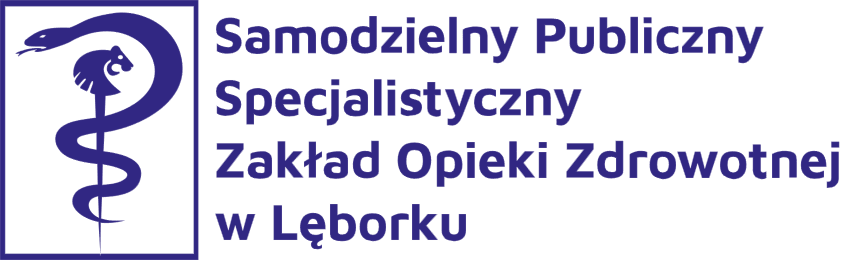 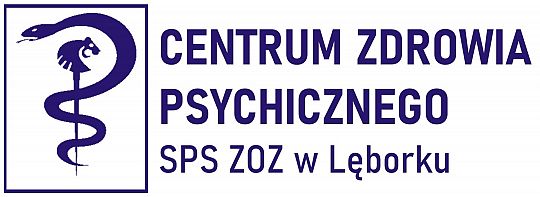 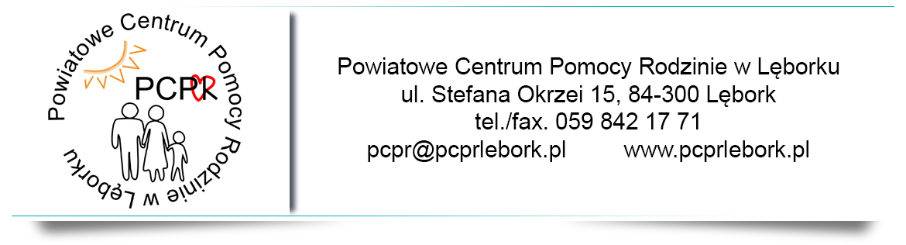 Ośrodki Pomocy Społecznej działające w Powiecie Lęborskim
Ośrodki Pomocy Społecznej:
świadczą pomoc społeczną osobom i rodzinom, które znalazły się w trudnej sytuacji życiowej, a nie są w stanie pokonać jej wykorzystując własne środki, możliwości i uprawnienia,
angażują społeczność lokalną w celu zaspokajania niezbędnych potrzeb osób i rodzin, przyznawanie i wypłacanie świadczeń określonych w Ustawie o pomocy społecznej, analizowanie zjawisk, które wywołują potrzebę korzystania ze świadczeń pomocy społecznej.
Ośrodek Pomocy Społecznej w Wicku
Miejski Ośrodek Pomocy Społecznej w Łebie
ul. Radosna 9, 
84 – 352 Wicko, tel. 59 8611 – 119.
ul. Kościuszki 90 A, 
84 – 360 Łeba, tel. 59 8661 – 781.
Gminny Ośrodek Pomocy Społecznej w Nowej Wsi Lęborskiej
Ośrodek Pomocy Społecznej w Cewicach
Miejski Ośrodek Pomocy Społecznej w Lęborku
ul. Osiedle na Wzgórzu 35, 
84 – 312 Cewice, tel. 59 8611 – 467.
ul. Wyszyńskiego 3, 
84 – 300 Lębork, tel. 59 8622 – 711.
ul. Młynarska 11, 84 – 351 Nowa Wieś Lęborska, tel. 59 8612 – 474.
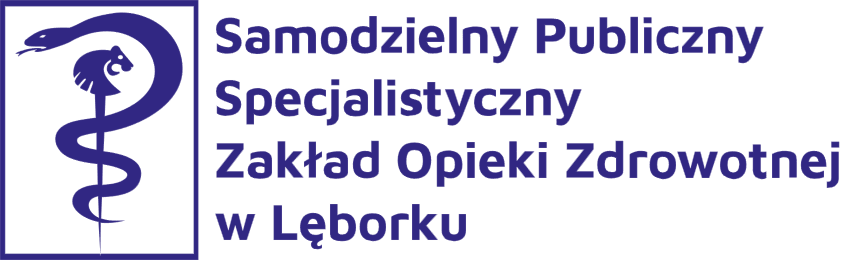 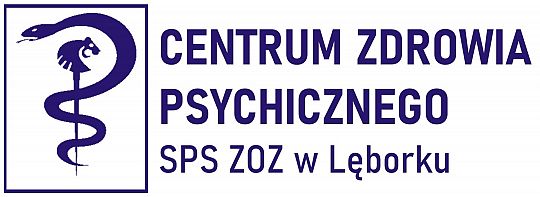 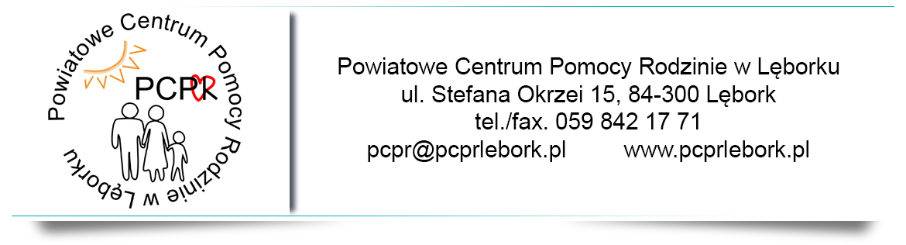 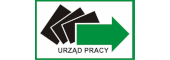 Powiatowy Urząd Pracy w Lęborku
ul. Gdańska 35, 84 – 300 Lębork, tel. 59 8623 - 744, 59 8623 - 728, 59 8623 – 766
rejestrowanie bezrobotnych i poszukujących pracy,
inicjowanie, organizowanie i finansowanie usług i instrumentów rynku pracy,
inicjowanie, organizowanie i finansowanie szkoleń i przygotowania zawodowego dorosłych,
udzielanie pomocy bezrobotnym i poszukującym pracy w znalezieniu pracy przez pośrednictwo pracy i poradnictwo zawodowe,
udzielanie pomocy pracodawcom w pozyskiwaniu pracowników przez pośrednictwo pracy 
i poradnictwo zawodowe,
realizacja zadań związanych z Krajowym Funduszem Szkoleniowym, w szczególności udzielanie pomocy pracodawcom poprzez finansowanie kształcenia ustawicznego pracowników i pracodawcy, 
pozyskiwanie i gospodarowanie środkami finansowymi na realizację zadań z zakresu aktywizacji lokalnego rynku pracy,
współpraca z gminami oraz innymi instytucjami w zakresie upowszechniania ofert pracy 
i informacji o usługach i instrumentach rynku pracy,
opracowywanie i realizowanie indywidualnych planów działania, realizowanie projektów 
w zakresie promocji zatrudnienia, w tym przeciwdziałania bezrobociu, łagodzenia skutków bezrobocia i aktywizacji zawodowej bezrobotnych, wynikających z programów operacyjnych współfinansowanych ze środków Europejskiego Funduszu Społecznego i Funduszu Pracy, programów specjalnych, regionalnych.
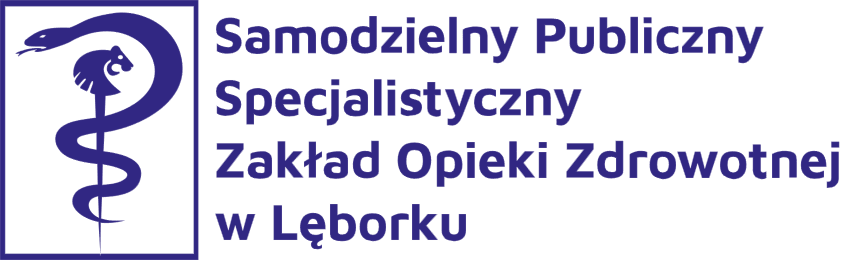 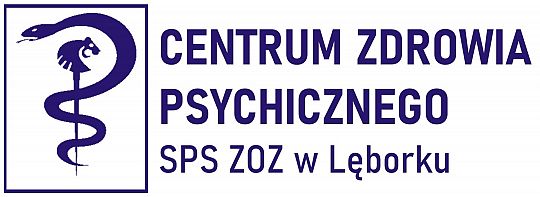 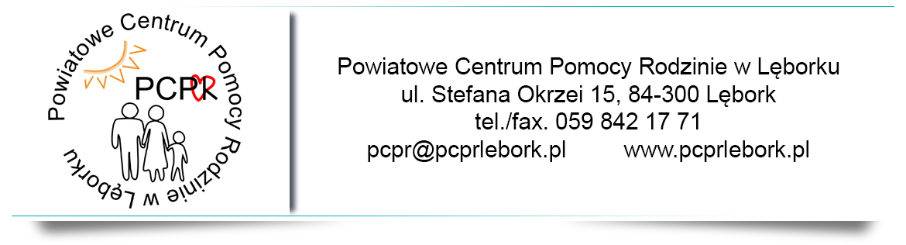 Domy Pomocy Społecznej:
 
Dom Pomocy Społecznej nr 1 w Lęborku, ul. Stryjewskiego 23, 84 – 300 Lębork, tel. 59 8624 – 200, e – mail: dps1_lebork@wp.pl
Dom Pomocy Społecznej nr 2 w Lęborku, ul. Wojska Polskiego 43, 84 – 300 Lębork, tel. 59 8621 – 141, e – mail: dps2_lebork@wp.pl
 
Domy Pomocy Społecznej w Lęborku:
umożliwiają udział w terapii zajęciowej,
umożliwiają udział w podnoszeniu sprawności i aktywizacji,
zaspokajają potrzebę religijną i kulturalną,
tworzą warunki do rozwoju samorządu mieszkańców,
stymulują nawiązywanie, utrzymywanie i rozwijanie kontaktów z rodziną i środowiskiem,
zapewniają bezpieczne przechowywanie środków pieniężnych i przedmiotów wartościowych,
zmierzają do usamodzielniania mieszkańca w miarę jego możliwości,
pomagają w podjęciu pracy, szczególnie mającej charakter terapeutyczny, 
przestrzegają praw mieszkańca oraz dostępność informacji o tych prawach.
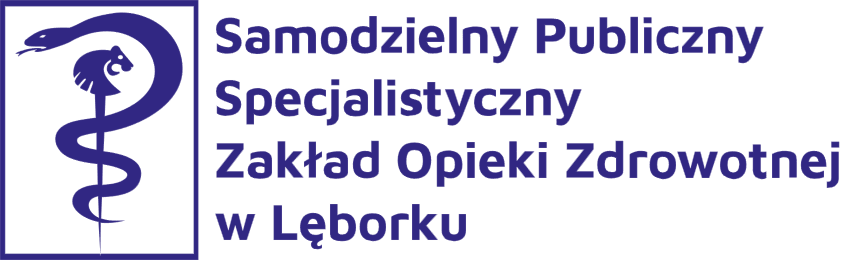 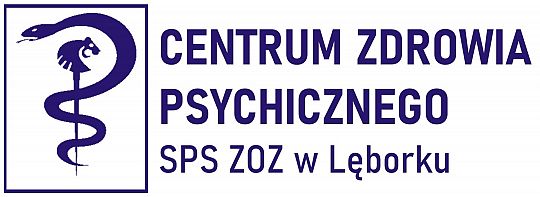 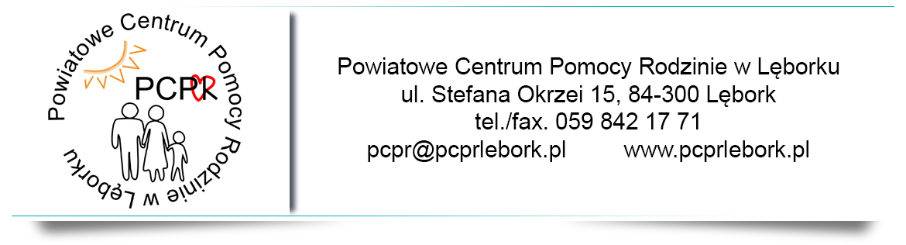 Przewodnik opracował: 
Zespół Koordynujący realizację „Narodowego Programu Ochrony Zdrowia Psychicznego na lata 2023 – 2030”